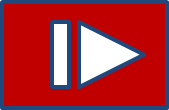 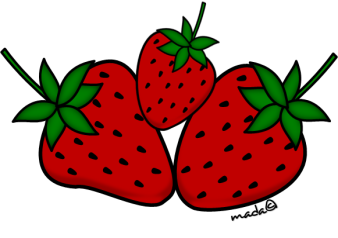 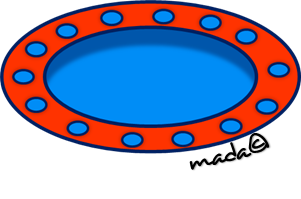 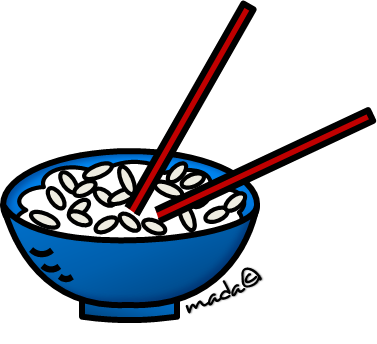 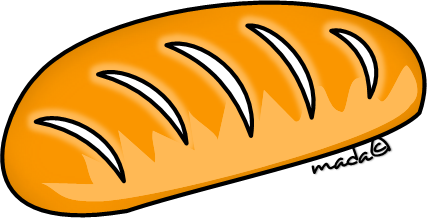 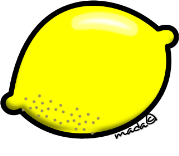 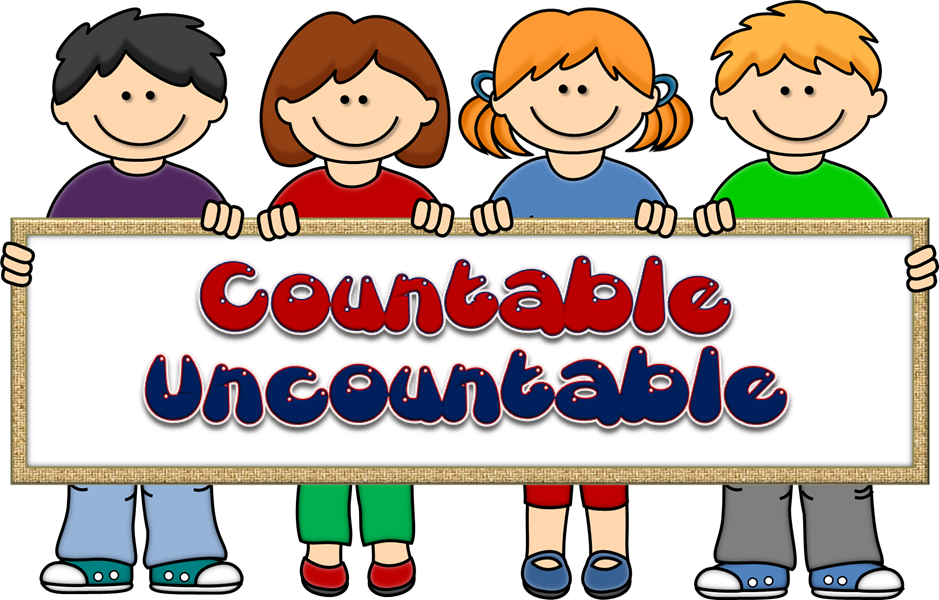 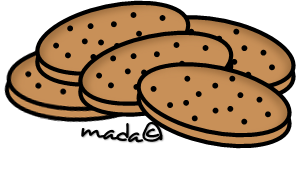 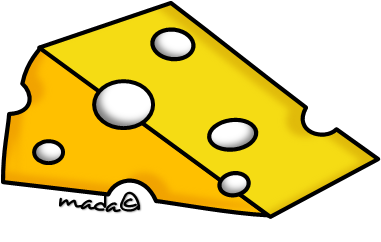 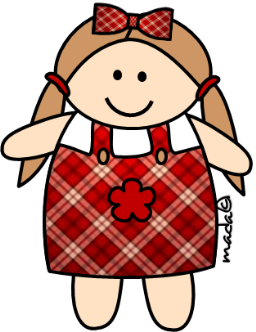 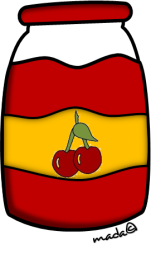 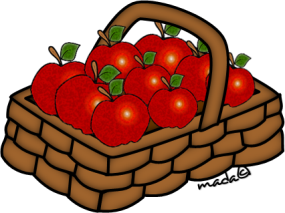 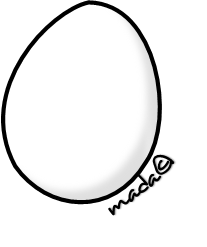 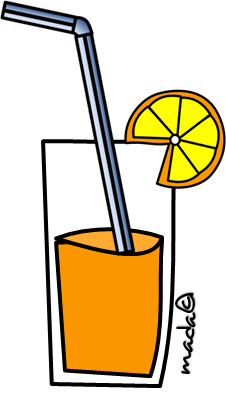 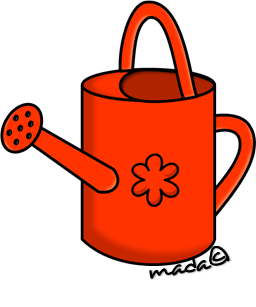 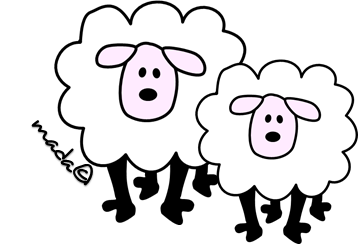 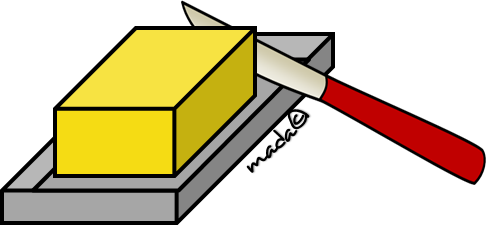 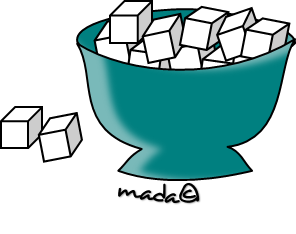 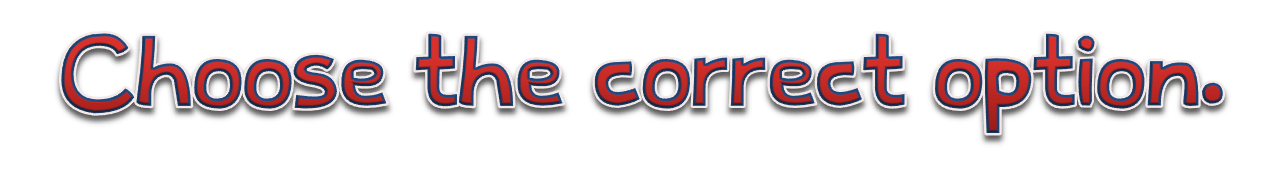 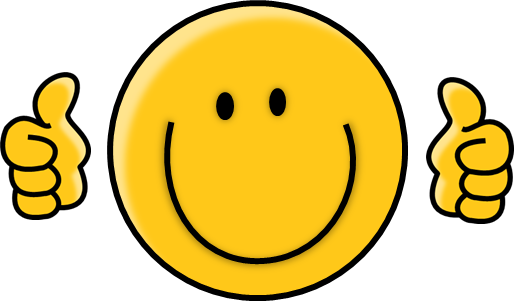 a
an
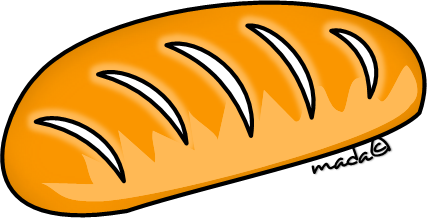 some
these
_____ bread
many
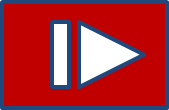 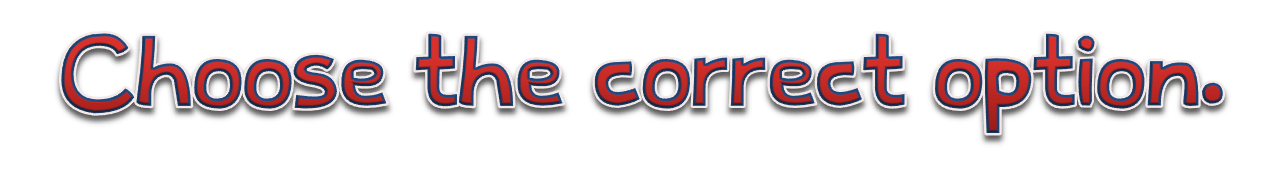 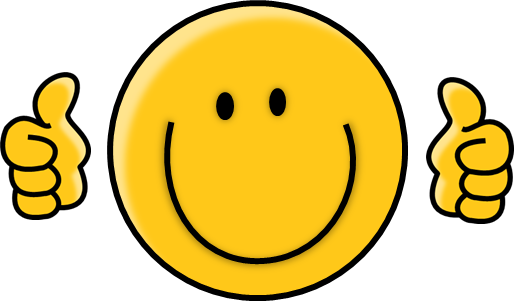 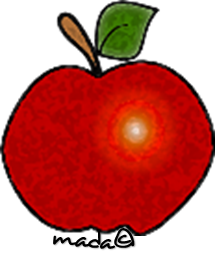 a
an
some
those
_____ apple
much
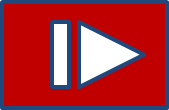 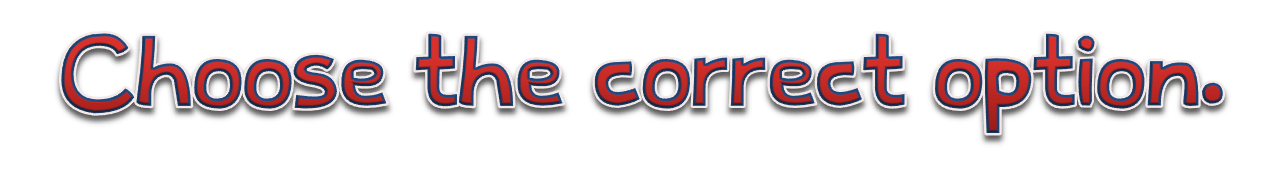 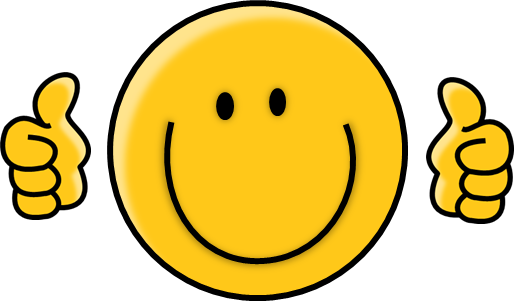 a
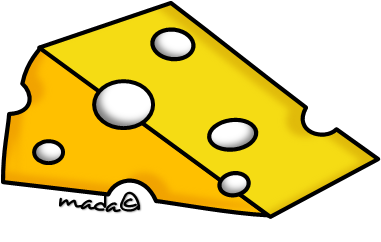 an
these
much
_____ cheese
many
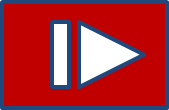 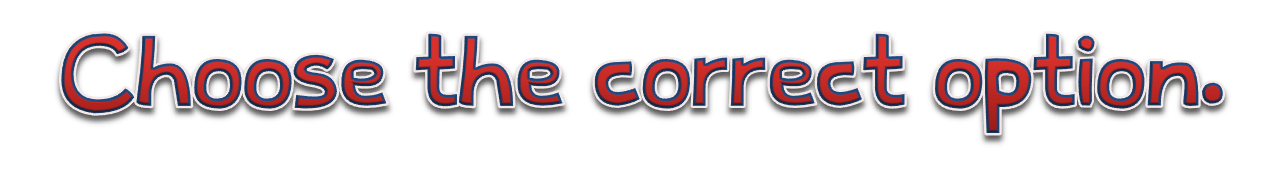 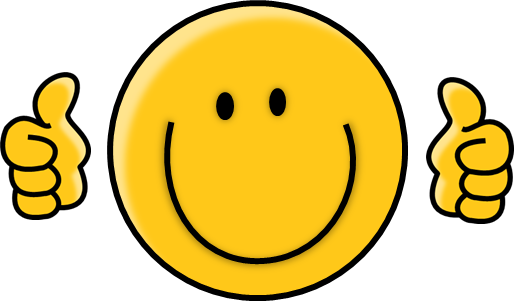 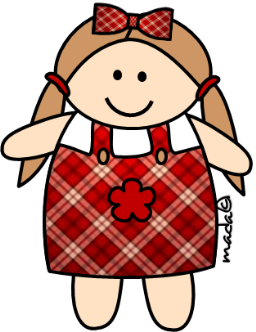 a
an
these
much
_____ doll
some
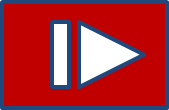 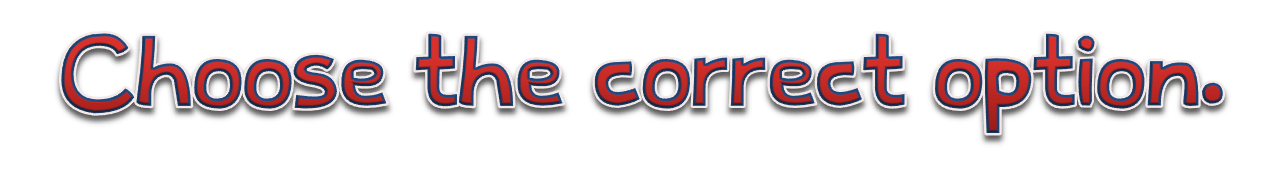 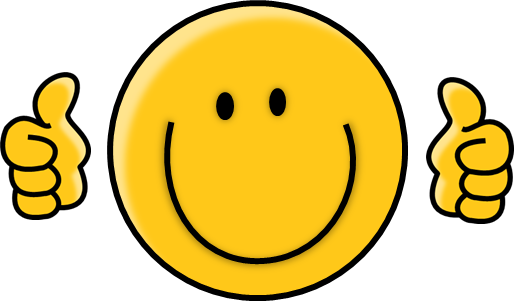 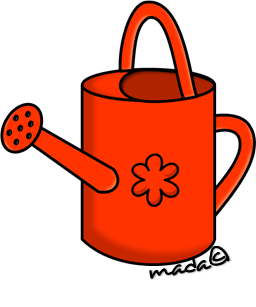 much
many
that
an
_____ watering 
 pot
these
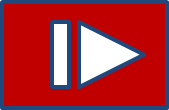 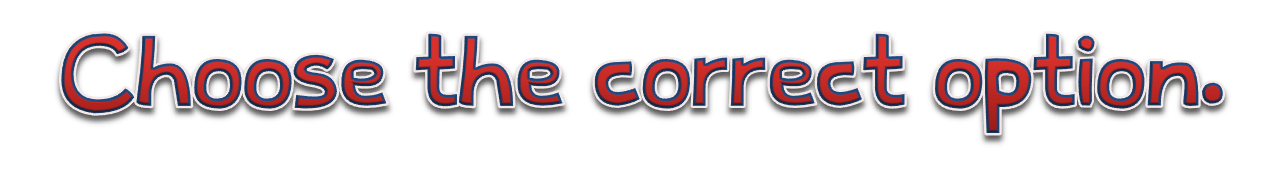 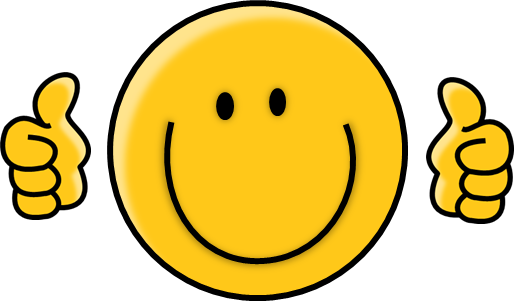 a
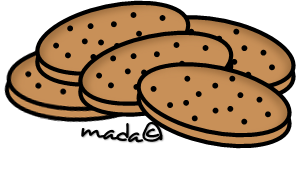 an
this
that
_____ biscuits
many
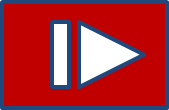 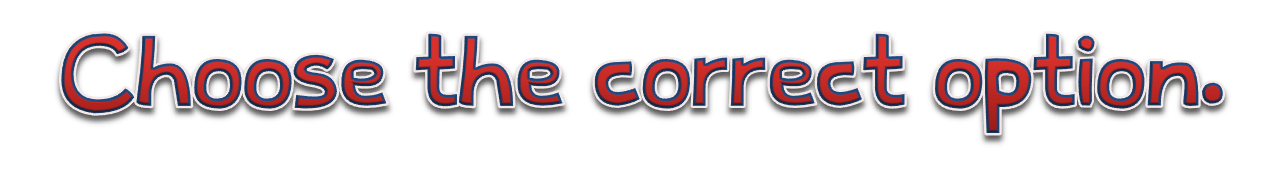 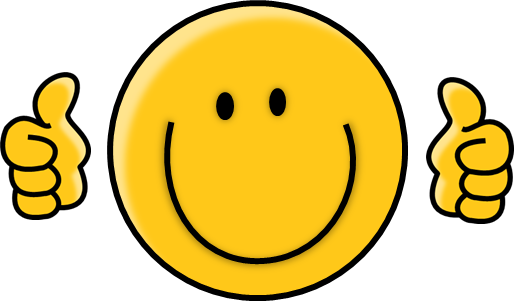 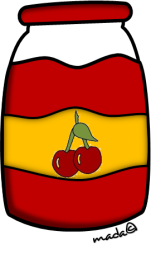 a
an
any
those
_____ jam
these
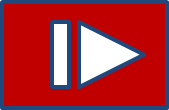 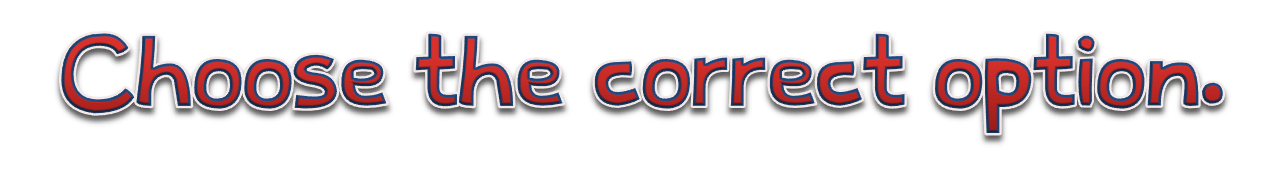 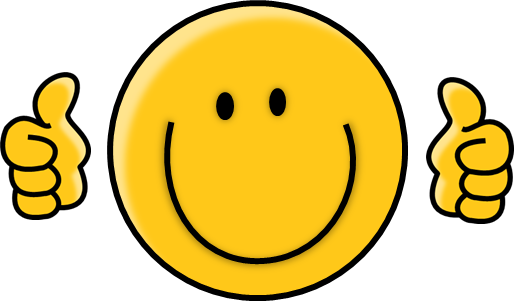 this
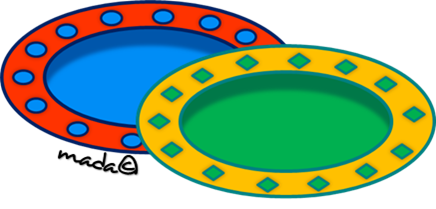 these
that
a
_____ plates
much
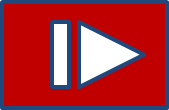 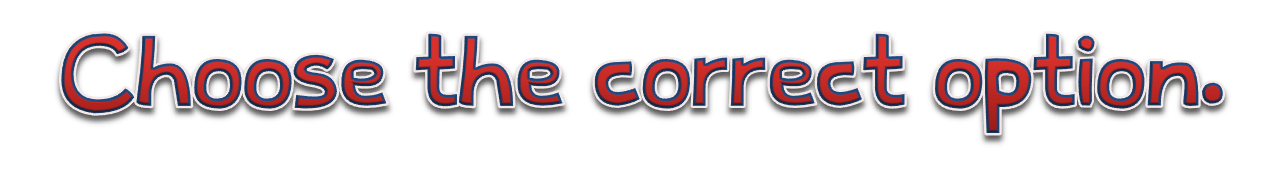 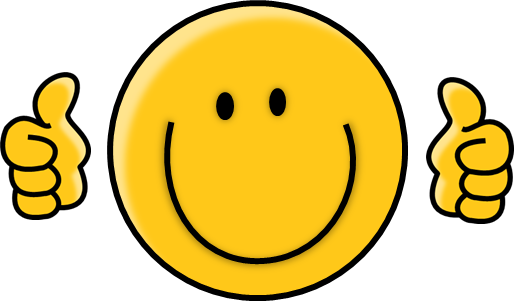 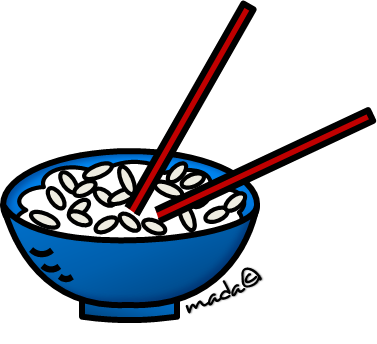 a
little
those
few
_____ rice
an
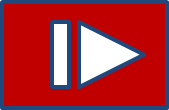 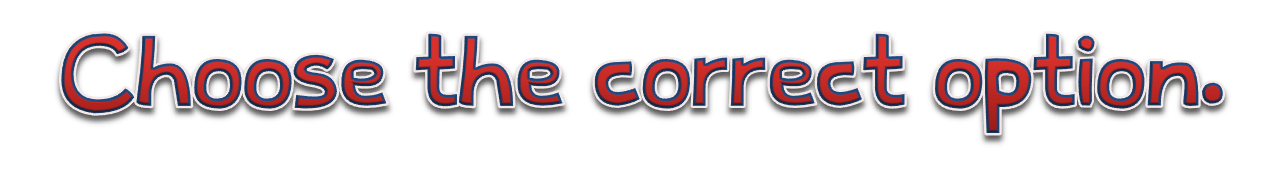 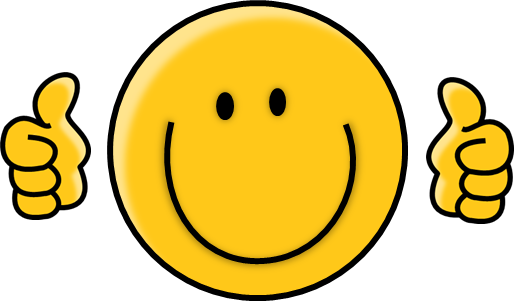 this
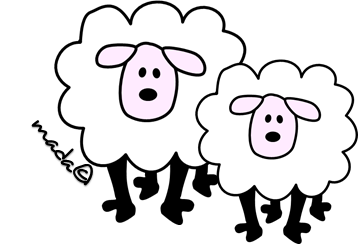 that
a
some
_____ sheep
much
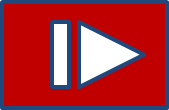 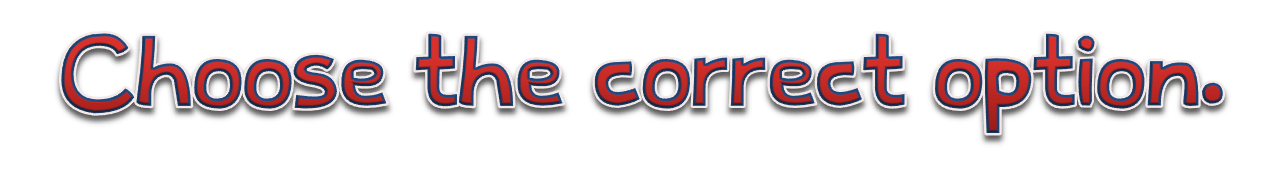 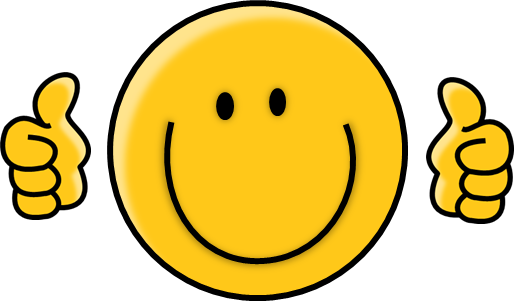 little
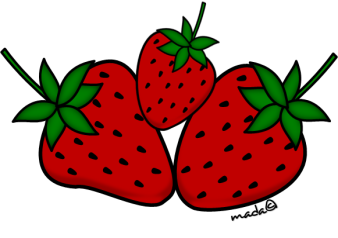 few
an
a
_____ 
strawberries
much
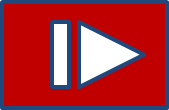 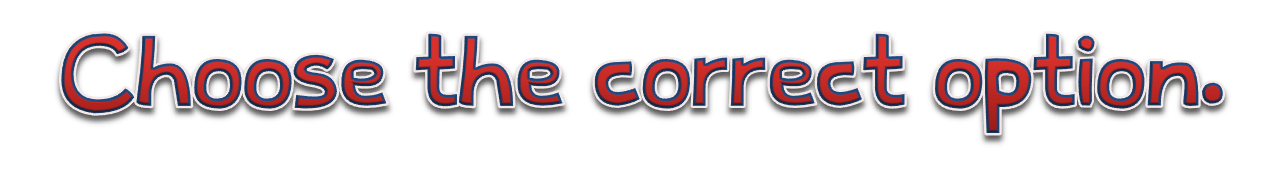 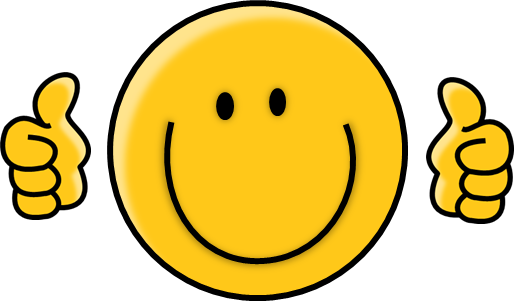 a
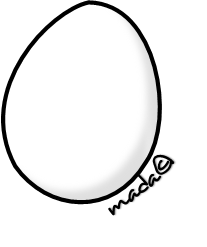 an
those
some
_____ egg
many
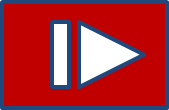 ce
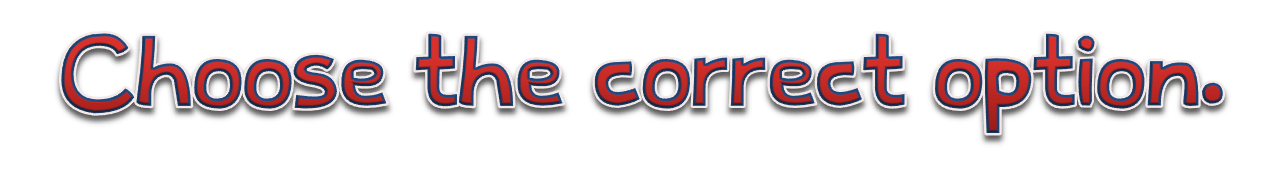 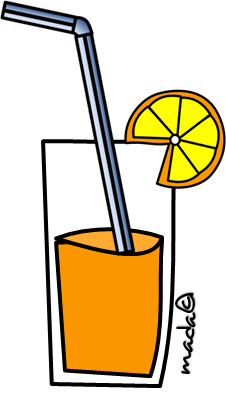 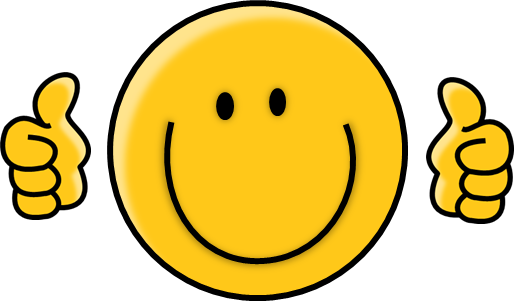 this
a
some
many
_____ juice
few
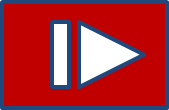 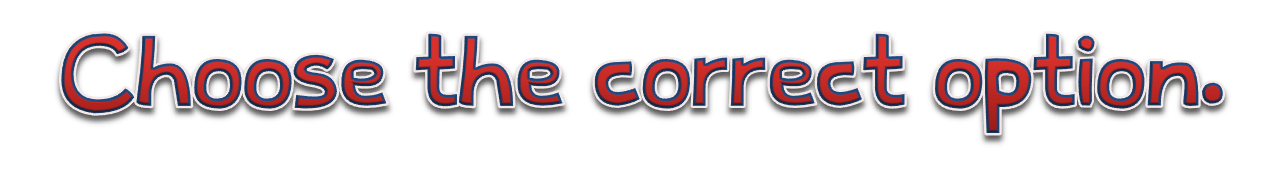 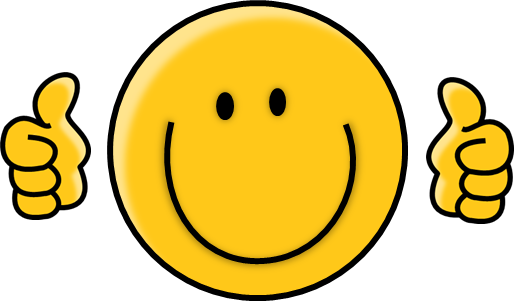 an
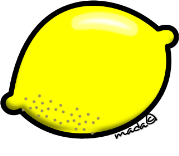 that
any
much
_____ lemon
some
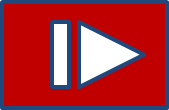 ch
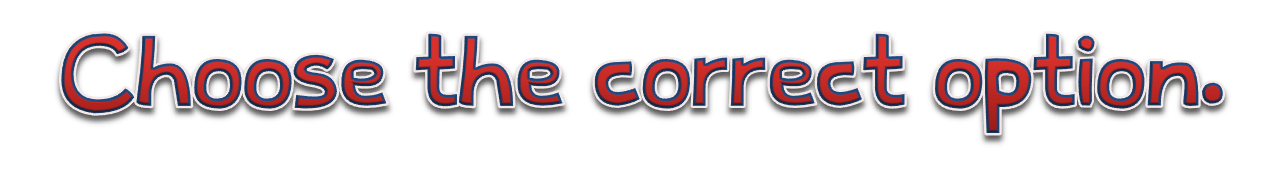 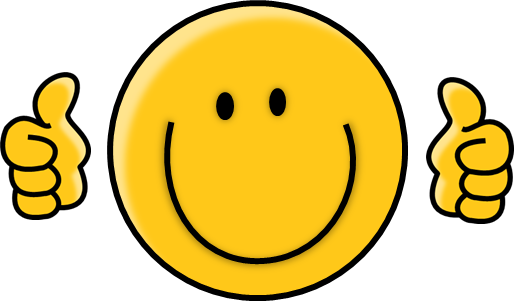 much
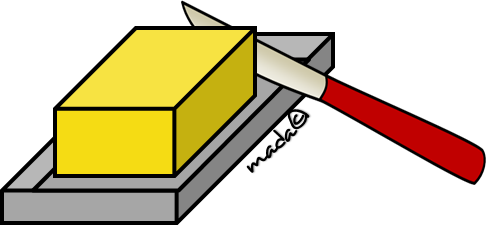 many
a
an
_____ butter
those
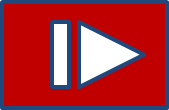 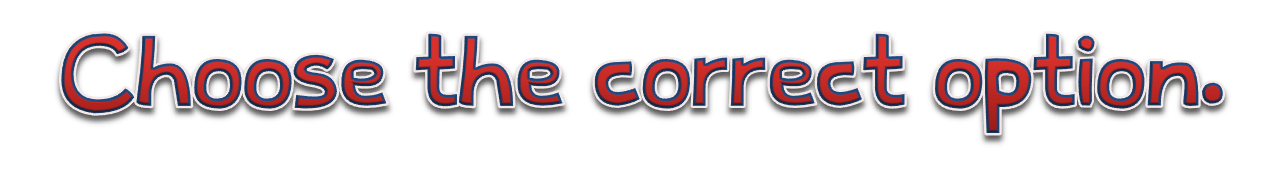 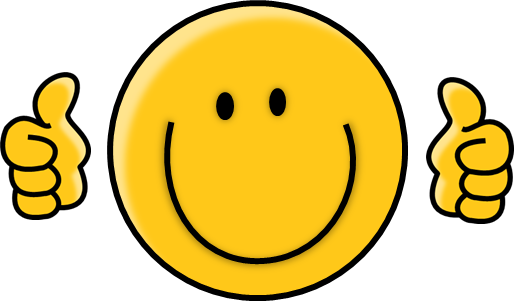 an
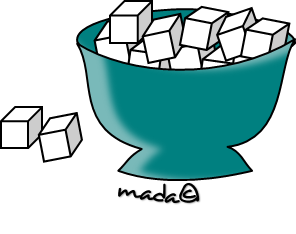 many
these
a
_____ sugar
little
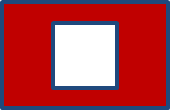